Colloque des doctorants 15 avril 2023Le vécu subjectif du sujet expatrié : conceptualisation dans la littérature francophone
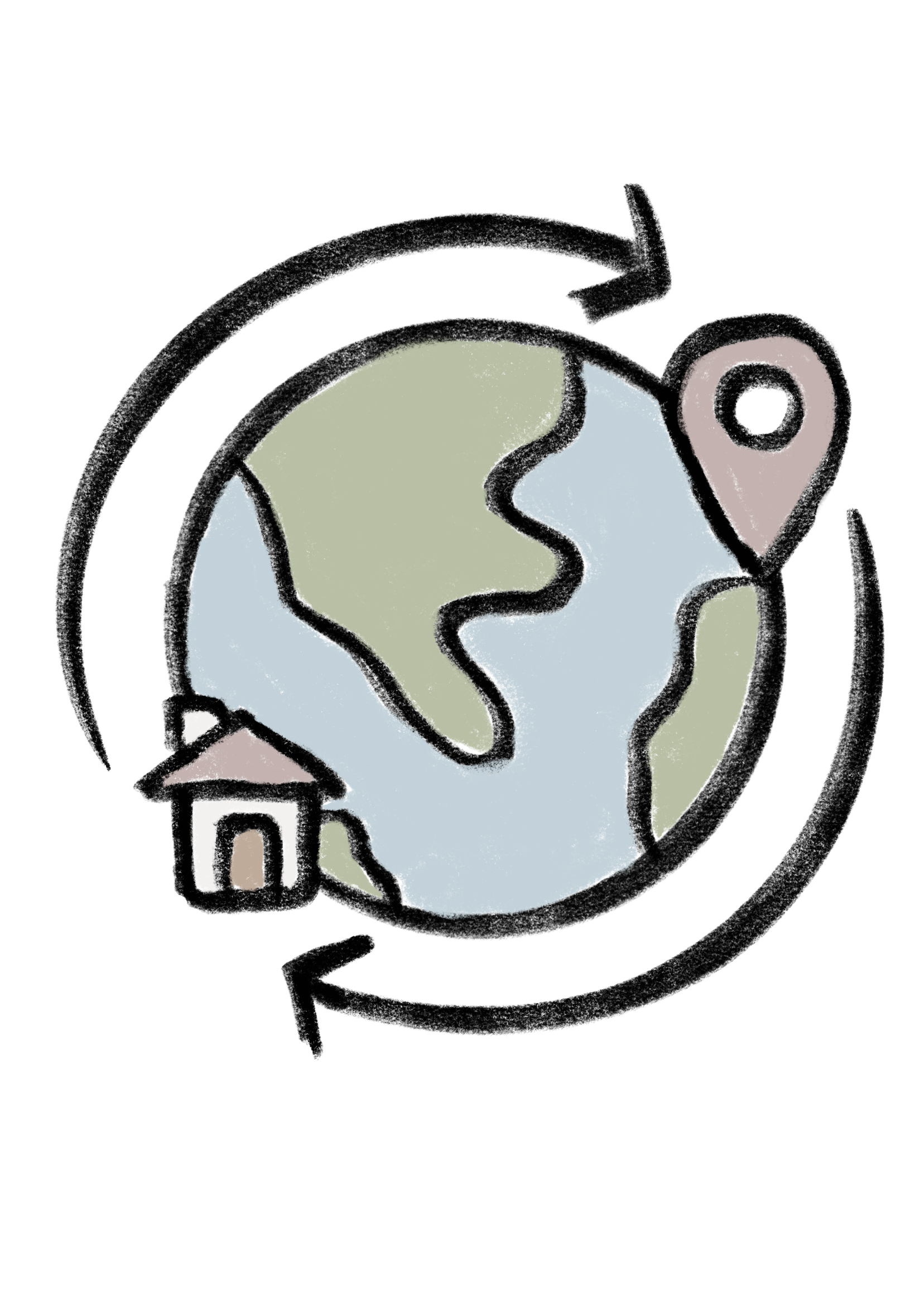 Ludmilla Foy-Sauvage
ludmillafoysauvage@gmail.com
La thèse
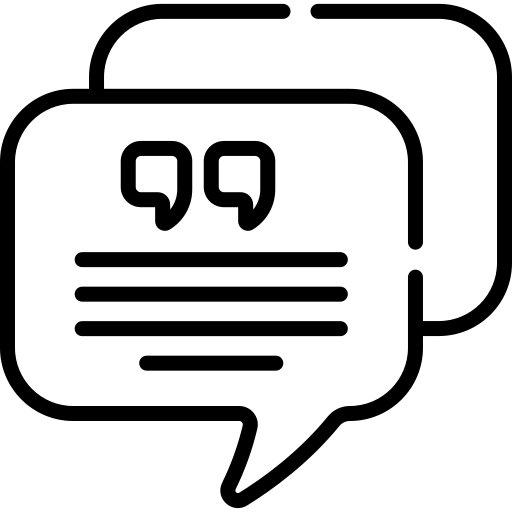 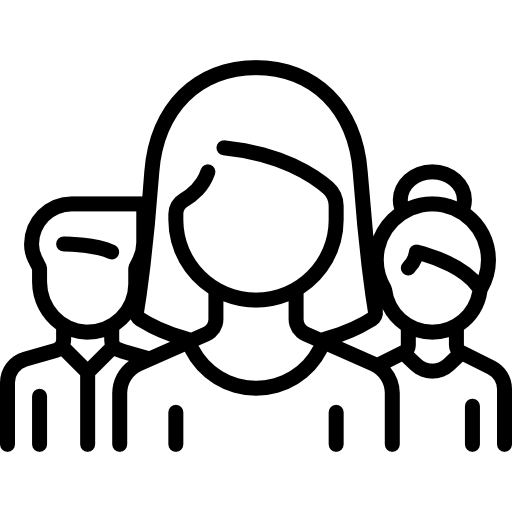 Quête identitaire et réappropriation de soi des sujets issus de familles expatriées qui consultent au cours de leur séjour en expatriation.
Direction: Nathalie Duriez – Professeur de psychologie clinique, Laboratoire Psychopathologie et Processus de Changement, Université Paris 8. Psychothérapeute familiale, Groupe SOS Solidarité́, Pôle Addiction IDF, CSAPA SOS 75 Site Monceau.

Codirection: Philippe Drweski - Maître de conférences en psychologie clinique, Laboratoire Psychologie Clinique, Psychopathologie, Psychanalyse. UR 4056 Université Paris Cité.
Pourquoi interroger la littérature?
Choix d’un professionnel de même culture d’origine, expatrié.
Point de départ de la thèse: Une rencontre entre un sujet expatrié en demande de psychothérapie et une psychologue, dans un contexte marqué par:
Similarité des expériences vécues : départ volontaire, temporalité et aller-retours, environnement culturel différent du milieu d’origine.
Visioconsultation
Première étape: dans une perspective d’Evidence Based Practice, rassembler les données existantes dans la littérature relative au vécu de l’expatrié.
Revue de littérature systématique : méthodologie
2. Revue Prisma ciblée sur le vécu subjectif de l’expatrié
1. Quelle représentation de l’expatriation?
S’expatrier: s’installer à l’étranger, volontairement, avec la possibilité du retour.
Un objet d’étude récent pour la recherche en psychologie clinique
Paradigme de l’adaptation/acculturation principalement
PRISMA diagramme de flux
Enregistrements supplémentaires identifiés via d’autres sources : n= 8 (Persée, Fichier des thèses, Publications du réseau Psyexpat )
Enregistrements identifiés : Cairn (n = 430)
Enregistrements exclus 144
J. Critère exclusion 1 : psychologie sociale ou du travail (n=20)
K. Critère exclusion 2 : anthropologie clinique(n=10)
L. Critère exclusion 3 : expatriation comme métaphore ou dans le sens exporter (n= 20)
M. Critère exclusion 4 : voyage sans dimension d’installation (n=2)
N. critère exclusion 5 : dynamiques familiales et de couple (n= 3)
O. critère exclusion 6 : migration, exil (n=16)
P. critère exclusion 7 : humanitaire (n= 8)
Q. Critère exclusion 8 : cadre de la visioconsultation (n=0)
R. Critère exclusion 9 : Adaptation/acculturation (n=50)
S. critère exclusion 10 : Un exemple donné d’une personne qui s’est expatrié (n=15)
Enregistrements après suppression des doublons (n = 403)
Sélection sur titre et résumé (n = 403)
Articles en entier exclus (n = 233) 
A. Critère exclusion 1 (n=7)
B. Critère exclusion 2 (n= 13) 
C. Critère exclusion 3 (n=29) 
D. Critère exclusion 4 (n=1)
E. Critère exclusion 5 (n=3) 
F. Critère exclusion 6 (n=55) 
G. Critère exclusion 7 (n= 4)
H. Critère exclusion 8 (n=5)
I. Critère exclusion 9  (n=43)
J. critère exclusion 10 (n=75)
Éligibilité évaluée sur article en entier (n = 259)
Études inclues dans la synthèse qualitative (n = 26)
Epistémologie:Anthropologie psychanalytique, psychopathologie de la migration, ethnopsychiatrie, clinique de l’exil.
Incorporât culturel de Rouchy (2008), processus d’introjection et d’incorporation de Abraham & Torok (1994).
Théorisations psychanalytiques de la construction du narcissisme via les relations d’objet: 
Bion (1962), Klein (1978), Winnicott (1969).
Les travaux sur l’introjection des liens de Ciccone & Lhopital (2019), 
les premières symbolisations corporelles non figuratives de Konicheckis (2008).
Les variations du Moi de Federn (1979), les enveloppes psychiques d’Anzieu (1995), l’enveloppe visuelle du Moi de Lavallée (1999).
Constat général
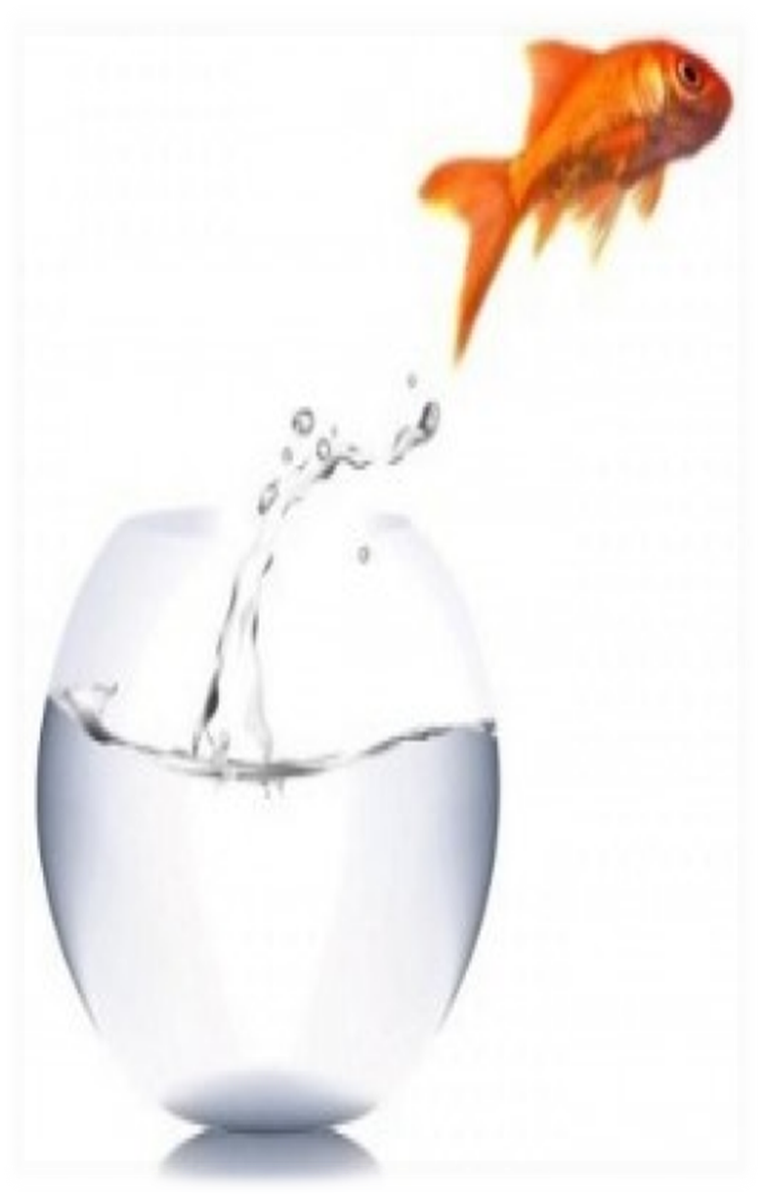 « Si la motivation est indispensable,  elle ne suffit cependant pas à réussir son déplacement » (Payan, 2010).
Revue de littérature systématique:modélisation des résultats
Séjour à l’étranger: 
un possible vécu de crise narcissique et identitaire
Motifs latents du départ
Autres expériences de soi
Modifications des liens et des appartenances
Réactualisation de séparations et changement d’environnement
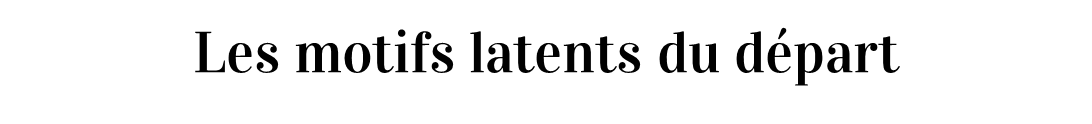 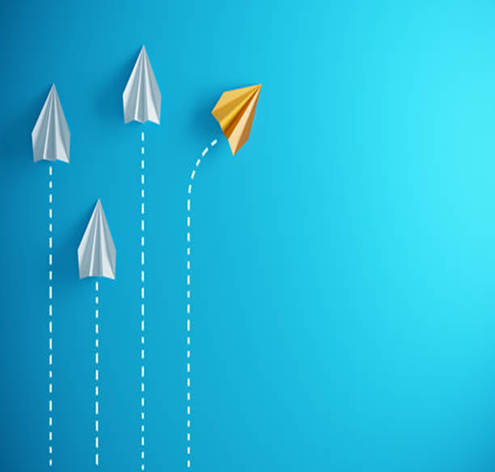 Désir de fuite : 
Buron(2022), Cerdin et Dubouloy (2004), Drweski (2015, 2018), Foy-Sauvage (2020a,b; 2021), Hoang (2010), Ribeyrolles-Colin (2021), Tiberghien (2021).

 Désir de métamorphose: 
Cerdin et Dubouloy (2004), Drweski (2015, 2018), Foy-Sauvage (2020a,b; 2021), Tiberghien (2021)  / 
Attente messianique: Hoang (2010).
Cerdin et Dubouloy (2004), Drweski (2015a), Tiberghien (2021):  Idéal du Moi, idéalisation, revalorisation narcissique.
Buron (2022), Hoang (2010), Drweski (2015a), Foy-Sauvage (2020a), Payan (2010) , Ribeyrolles Colin (2021): dimension du fantasme.
Hoang (2010), Ribeyrolles-Colin (2021):  Retour à un passé idéalisé
Motifs révélés dans l’après coup de l’installation 
(Cerdin et Dubouloy (2004), Drweski (2015), Pestre (2015)
Se séparer de son environnement familier
Modalités défensives (isolation, clivage et identification projective).Fixations à des positions antérieures (schizoparanoïdes ou dépressives). Malêtre.
Drewski (2015a), Hoang (2010), Pestre (2015), Ribeyrolles Colin (2021): Réappropriation de l’acte de séparation.
Drweski (2015a, 2018), Foy-Sauvage (2020b), Hoang (2010), Pestre (2015), Ribeyrolles-Colin (2021):La capacité à être seul.Réactualisation de séparations partiellement symbolisées.
Robert-Demontrond (2001), Drweski (2016a, 2017): fonction de la nostalgie.
Hoang (2010), Drewski (2015) : la temporalité contient l’expérience.
Changer d’environnement
Drweski (2015a, b), Hoang (2010): Changer de miroir narcissique.Perturbations de la continuité et de la cohérence du moi.
Drweski (2015a, 2017), Pestre (2015)  angoisses d’envahissement ; Hoang (2010) angoisses d’annihilation;
Foy-Sauvage (2020a) angoisses d’empiètement par le vide.
Mécanismes de défense: projection, clivage, identification projective, idéalisation, des mouvements régressifs
Drweski (2015a, b), Hoang (2010), Pestre (2015), Foy-Sauvage (2020): Manque de représentations. Réactualisation de vécus archaïques de la première rencontre avec l’autre
Dysfonctionnements interactionnels et intersubjectifs, idéalisation ou rejet du pays d’origine, idéalisation ou rejet du nouveau pays
Drweski (2017), Green (2009), Hoang (2010), Ribeyrolles-Colin (2021), Foy-Sauvage (2021): l’étranger en soi.
Cerdin et Dubouloy (2004), Drweski (2015a), Hoang (2010),  Pestre (2015), Ribeyrolles Colin (2021): communautarisme
Modifications de l’articulation entre les différents espaces intra, inter et transubjectif.
Drweski (2015a): modifications des enveloppes psychiques.
Drweski (2015a): expérience sensorielle qui implique l’intégration d’éléments culturels. 
Pestre (2015),Tarafas (2015): dimension linguistique
Drweski (2018), Hiers (2020) : possible rupture de l’enveloppe culturelle/familiale.
Drweski (2015a, 2016b): négocier le pacte narcissique familial en contrat.
Drweski (2022): Opportunité d’élaboration de l’ambivalence.
Hoang (2010), Drweski (2016b), Foy-Sauvage (2020a, b), Pestre (2015) : question transgénérationnelle.
Drweski (2016) : distance : protection face aux traumatismes non élaborés de l’histoire familiale.
Cerdin et Dubouloy (2004): autonomisation
Exposer les liens au changement
Evolution des liens et des appartenances
Rapprochement du groupe de la culture d’origine ou du pays d’accueil, création de nouveaux groupes d’individus partageant cette expérience d’expatriation
Permutation de la place du sujet.
Symbolisation de l’histoire familiale, reconfiguration des liens, … ou répétition.
Subjectivation
Expérimenter d’autres façons d’être soi
Drweski (2015), Hoang (2010) :  communauté d’origine comme objet transitionnel
Cerdin et Dubouloy (2020), Drweski (2015), Hoang (2010) , Hiers (2020): Sentiment d’insécurité dans le nouvel environnement
Drweski (2015), Hiers (2020) 
Sur-adaptation
Foy-Sauvage (2020a) 
L’étranger vécu comme espace non contesté.
Emergence et élargissement du Self
Drweski (2015a), Foy-Sauvage (2020a), Hoang (2010) : Phénomènes transitionnels
Conclusion: un possible vécu de crise
Bouleversements: de l’identité (processus qui organise les relations à soi et aux autres).
Créations:
Processus d’individualisation, de différenciation (Drweski, 2015; Foy-Sauvage (2020a,b; Cerdin et Dubouloy, 2004)
Opportunité d’un nouveau rapport à soi et aux autres  (Drweski, 2015)
Acte messager( Ribeyrolles Colin, 2021) 
Processus de maturation et de croissance (Cerdin et Dubouloy, 2004; Hiers, 2020) 
Rite de passage (Hoang, 2010; Hiers, 2020).
Objectif de la thèse: mieux comprendre les processus de changement qui ont lieu au sein de l’espace psychothérapeutique dans ce contexte de crise.